Wednesday Phonics
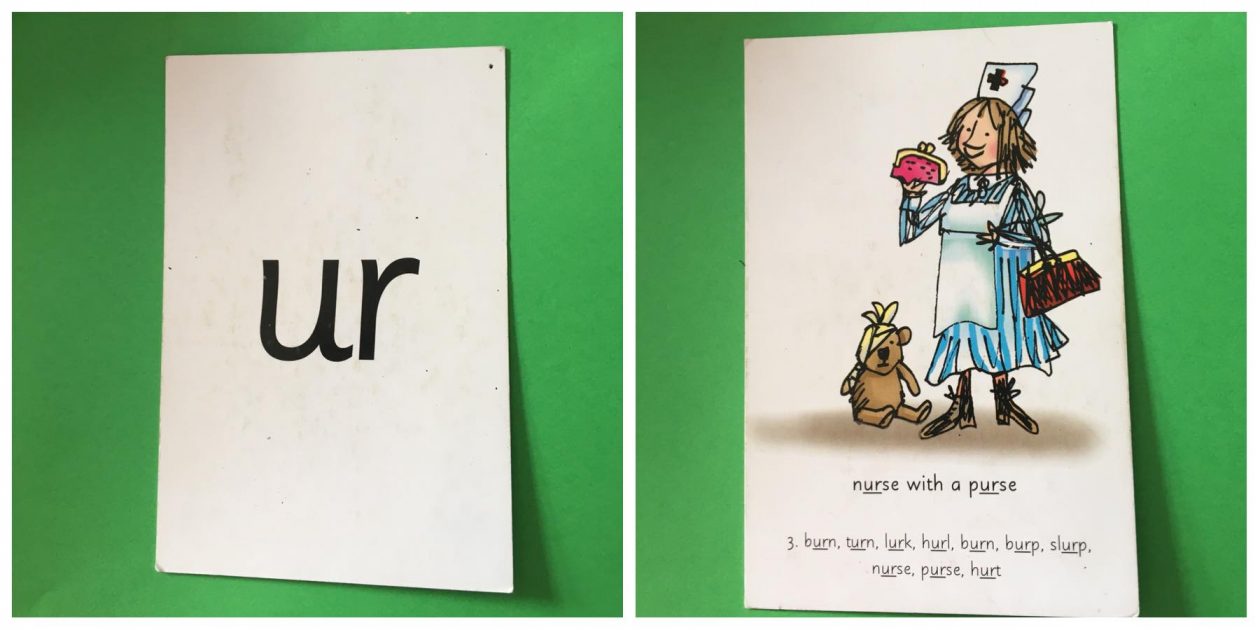 purse nursehurdle
Look at my pet turtle Clare.
shouldwouldcould